Horn Antenna( at X  band) with Waveguide port
Based on  Antenna Theory and Design  by  Stutzman  &  Thiele
Example 8.7: Design of an Optimum Gain Pyramidal Horn antenna, Page 413
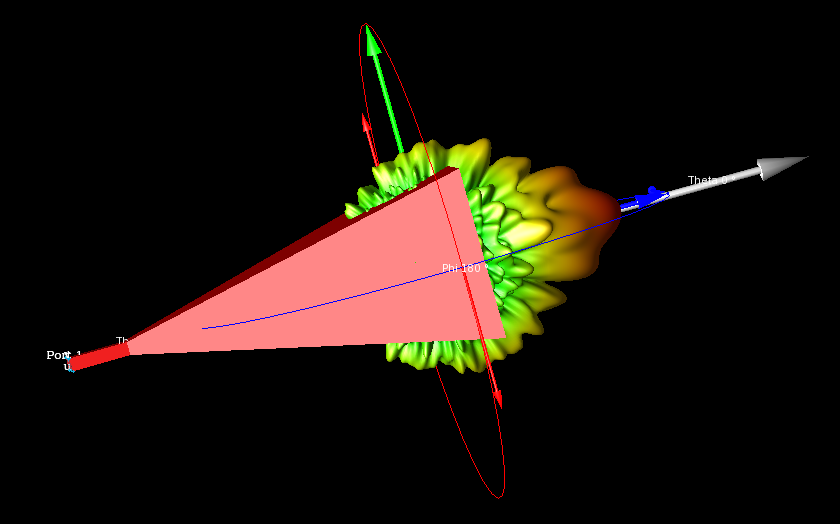 Geometry of Pyramidal Horn antenna
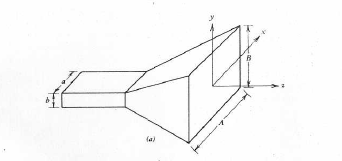 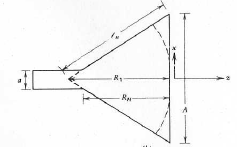 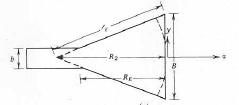 Cross section through 
xz plane ( H Plane)
Cross section through 
yz plane (E Plane)
Overall Geometry
Geometry specification of Horn antenna under design
A=18.46 cm, B= 14.55 cm, RE=RH=29.75 cm
Input section =WR 90
a=0.9 in= 2.286 cm 
b=0.4 in = 1.016 cm
Design Steps
Drawing  of Pyramidal Horn geometry
Setting up waveguide port
Setting up FEM boundary/Padding condition
Setting up Far Field sensor
Setting up FEM simulation
Result viewing
Step 1: Drawing  of Pyramidal Horn geometry
a. Unit selection
The geometry will be drawn in unit=cm
Go to Edit> Project properties> Unit set = custom & Change length unit= cm 
Press Done on project properties window
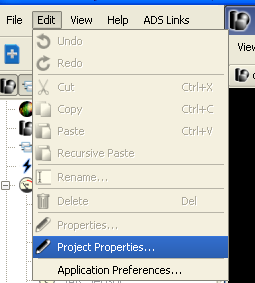 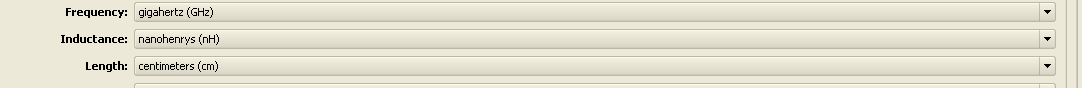 Save the project as 
Pyramidal _Horn_X_band.ep
b. Drawing input waveguide section
Input section is of WR 90 waveguide with a=0.9 in= 2.286 cm & b=0.4 in = 1.016 cm
Go to Parts> Right Click> Create New >Extrude






 On Geometry –Create Extrude window>Specify Orientation> On preset choose xy   
   plane and Orientation= (0,0,0) cm






On Geometry-Create Extrude window> Edit Cross section > Choose rectangle
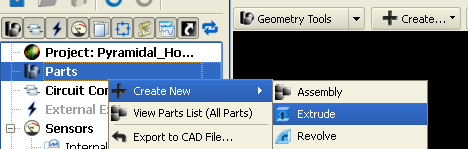 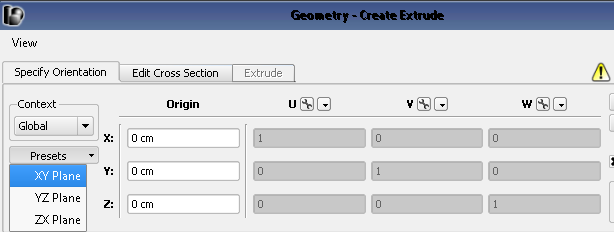 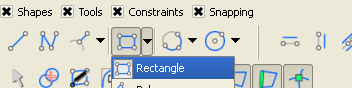 Right click on grid space and press Tab to enter the coordinates for waveguide. Enter coordinates as shown in following figure and press done







Again press Tab to enter coordinates for other side of Waveguide








Go to extrude and enter Extrude Distance = 5 cm
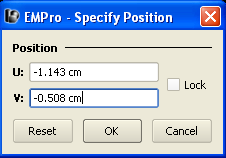 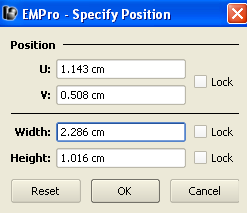 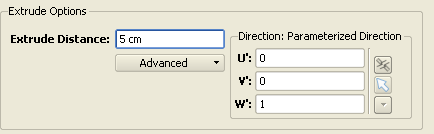 Go Back to Edit Cross section window and enter name of the model as WR90_In_Section and Press Done





 This will create Input waveguide section of WR 90
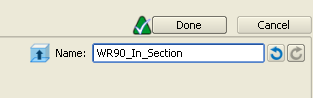 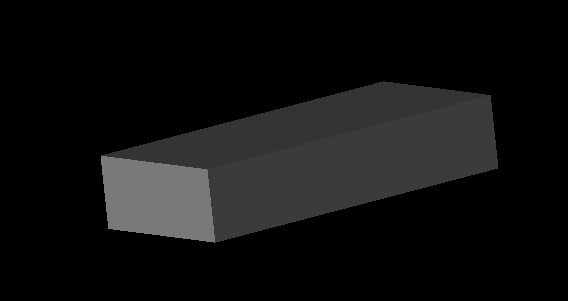 Note : At this stage the Waveguide is solid block not hollow. We will make it hollow in upcoming slides.
Save project
C. Drawing Horn Aperture
Dimension of Horn aperture A=18.46 cm, B= 14.55 cm 
 Go to Parts> Right Click> Create New >Extrude





 On Geometry –Create Extrude window>Specify Orientation> On preset choose xy   
   plane and Orientation= (0,0, 34.75) cm





 
    Note: Horn aperture is located at distance of Z=34.75 cm(= RE+ Length of Input Waveguide section)

On Geometry-Create Extrude window> Edit Cross section > Choose rectangle
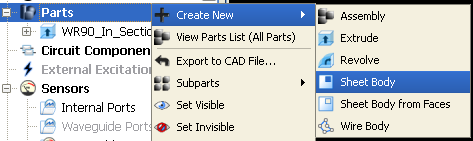 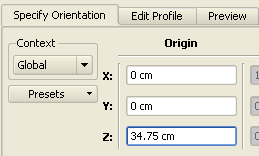 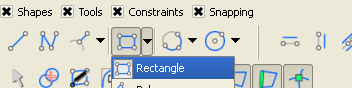 Right click on grid space and press Tab to enter the coordinates for rectangle as shown and press ok






Again press Tab to enter coordinates for other side of Rectangle








Name the rectangle  as Aperture and press Done
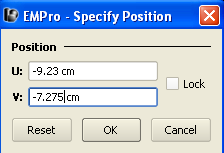 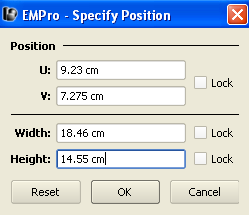 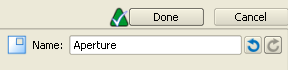 Save project
D. Creating Pyramidal horn geometry
We will use loft operation to join Horn Aperture with Waveguide input section
 Go to Parts> Aperture>Right Click> Modify> Loft Faces







On Geometry Loft Faces window> Select faces, choose Face 1 as face of aperture facing towards Waveguide section





 


Note: to rotate the geometry you can use Orbit function located on right side 
Of EMPro GUI:
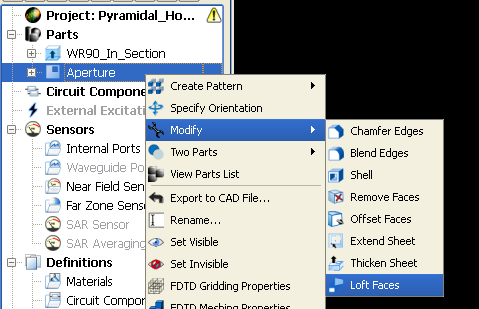 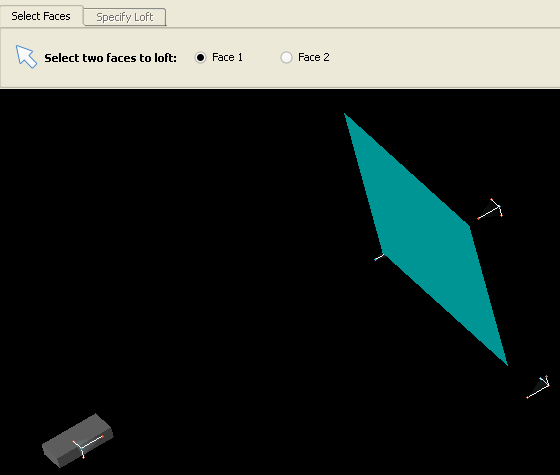 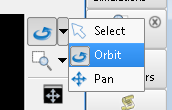 Rotate the geometry to select Waveguide face facing Aperture










 Specify Loft as shown and press done
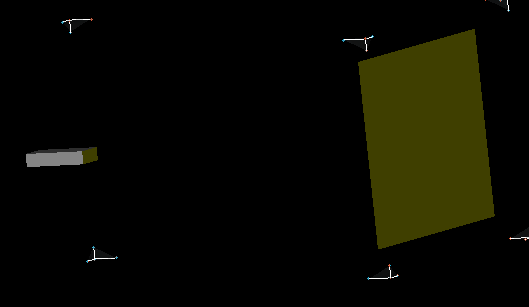 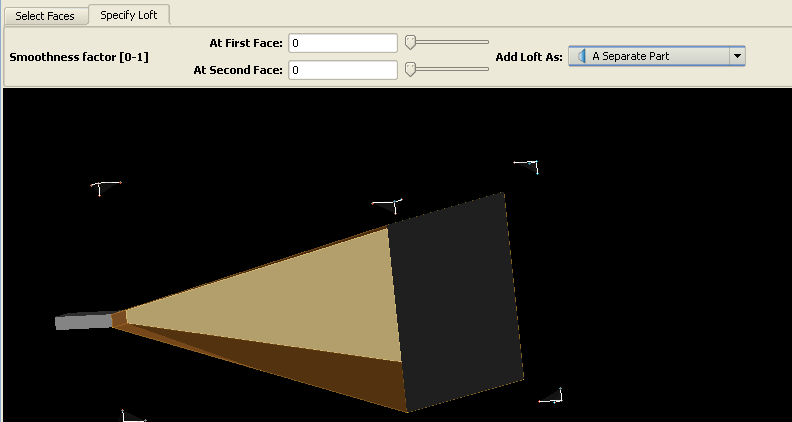 The new object is added as Aperture in Part list


 Rename it as Horn by right click Aperture 

 Go to Boolean> Existing parts> Select Blank(s): Select Horn
 Go to Boolean> Existing parts > Select Tool(s): Select WR90_In_Section
 Select Operation>Union and press Done




 This will Unite Waveguide Input section with Horn. 
 Go to Horn object in part list> Right Click> Modify> Shell







 Select Open face: Choose Horn aperture and Input of Waveguide
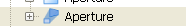 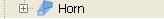 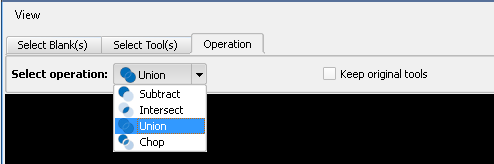 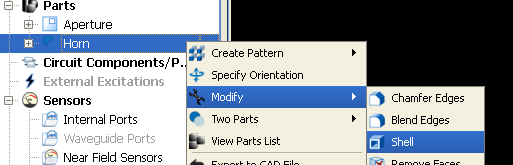 Select Open face: Choose Horn aperture and Input of Waveguide









Note: to choose two faces simultaneously use ctrl key
 Specify Thickness =0.05 cm and press done
 Select Aperture sheet object in part list> Right click> make it invisible
 The pyramidal horn geometry is created
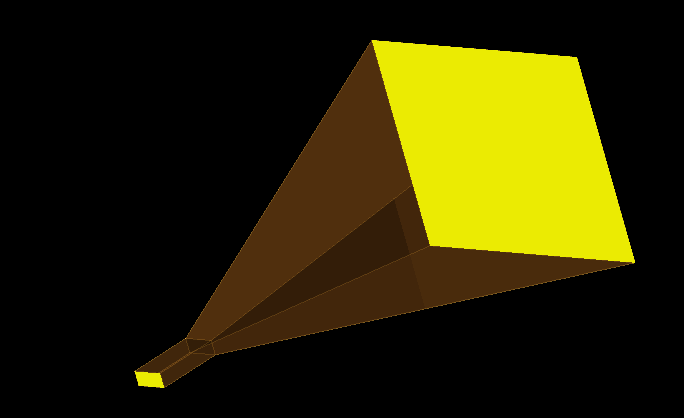 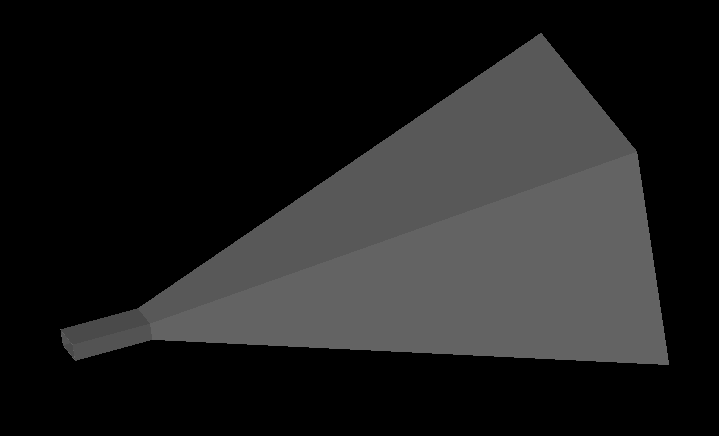 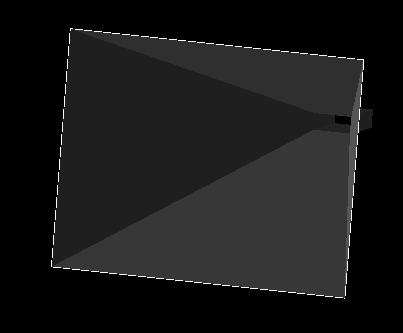 Save project
E. Assign Material to Horn
Go to Definitions> Materials > Select from default Material Library





 Choose Aluminum –Al from the list



 Assign this to Horn Object
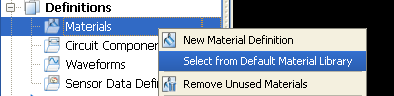 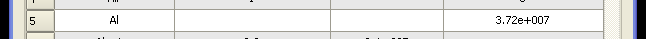 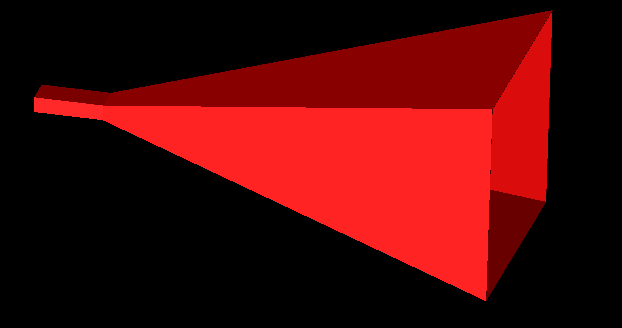 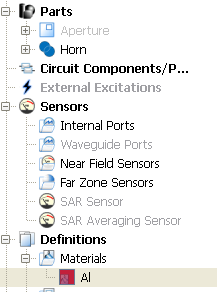 Save project
Step 2: Setting up waveguide port
To define Waveguide port Switch On only FEM simulation



Go to Circuit Components /Ports> New waveguide Port. This will open waveguide port definition GUI




 Select the location of the port by clicking the edge of the  waveguide
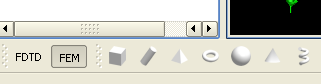 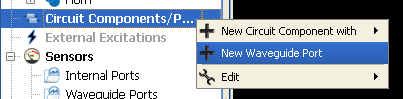 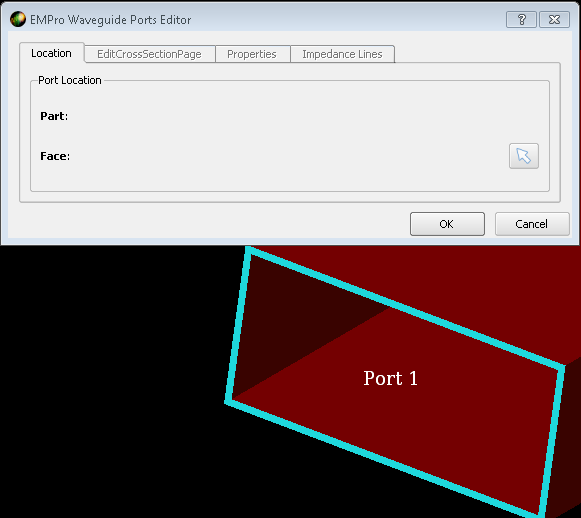 Once location is defined Go to Edit Cross section Page > Uncheck  Auto extend to simulation domain boundaries( It will extend port up to waveguide section)













 Go to properties Tab and choose Waveguide Port definition = 1 W Modal Power Feed and Impedance Definition= Power/current
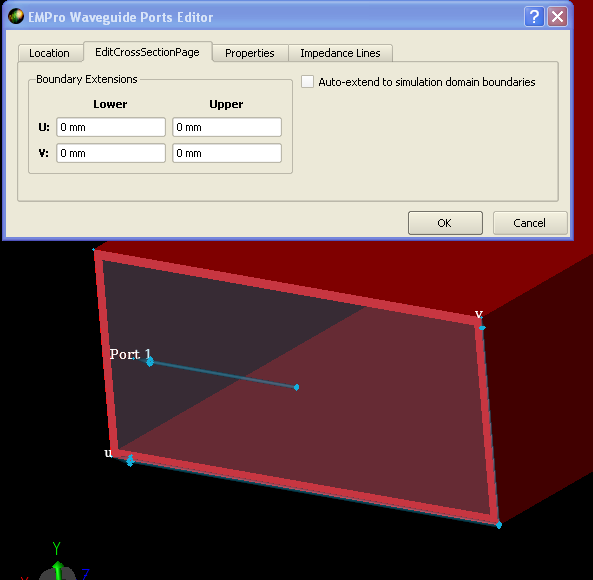 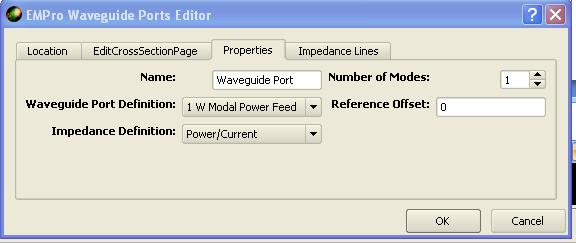 Go to Impedance line,
 Endpoint 1 is located at the inside bottom edge of the waveguide 
 Endpoint 2 is located at the inside top edge of the waveguide 

















 Mode number=1 ( as the antenna is going to operate in dominant mode TE10)
 Press OK, this will define waveguide port 

Note: Waveguide port will appear as invalid. This will become valid once we define  boundary condition
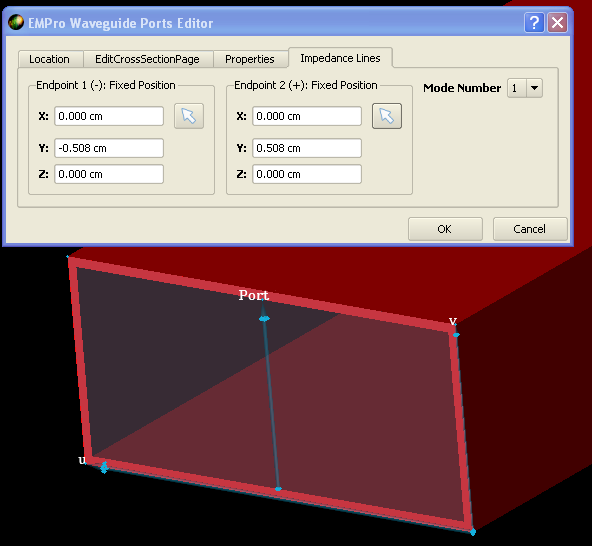 Save project
Step 3: Setting up FEM boundary/Padding  condition
Go to Simulation Domain > Boundary Condition and choose Absorbing Boundary condition   
   in all directions and press Done









 Go to Simulation Domain> FEM Padding  > define padding as shown and press Done










Note : Lower Z=0 cm will make wave guide port valid. This is required so that Waveguide port end on boundary
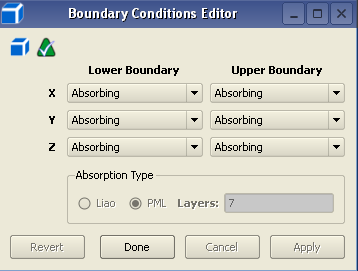 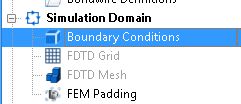 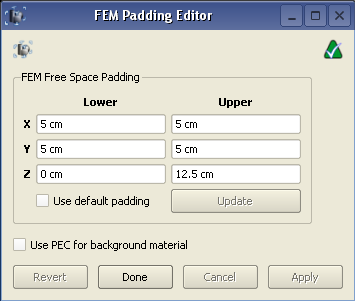 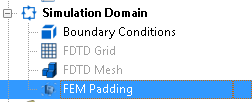 Save project
Step 5: Setting up FEM Simulation
Go to the Parts> Aperture > Right Click > Uncheck Include in Mesh. This will take Aperture 
  out of simulation domain  











Note: After this step the project will be valid. The project was appearing invalid earlier as no material was assigned to Aperture, which is not required once Aperture is taken out of simulation domain 

Click on Simulation right side of GUI, this will open Simulation window


Select New FEM simulation
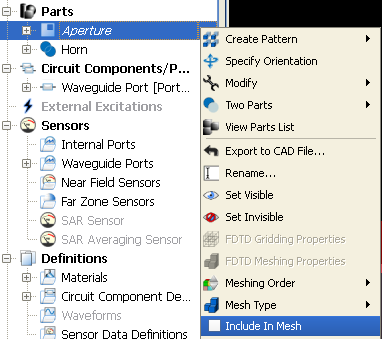 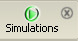 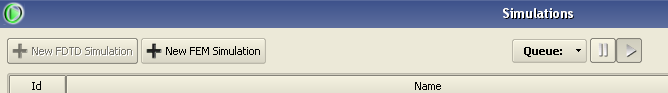 In FEM simulation window enter Frequency Plan > Frequencies as shown






In FEM simulation window enter Frequency Plan > Fields Storage as shown






 Go to Mesh/Convergence Properties> Basic, enter delta error=0.01 and  Minimum number of  adaptive passes =5 and Maximum number of adaptive passes =15
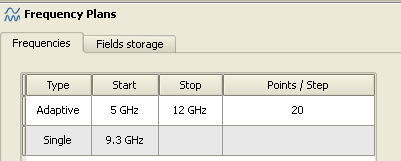 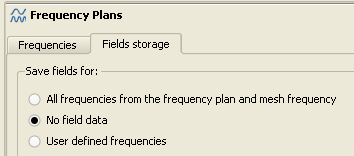 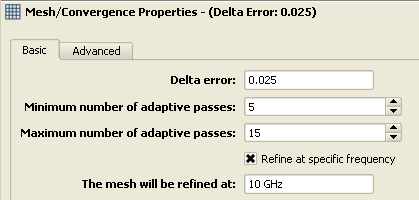 Go to Mesh/Convergence Properties> Advanced , Consecutive passes of delta error=1. Target mesh growth=25. Use Initial target mesh size and check automatically determine.







Use direct matrix solver





 Click Create and run simulation at bottom of the FEM simulation GUI
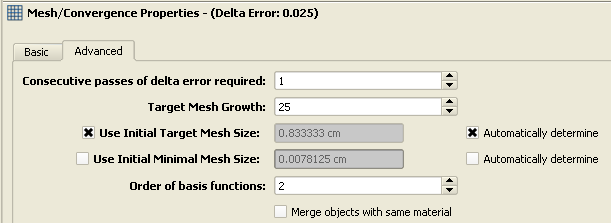 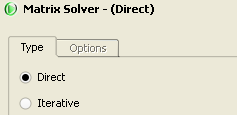 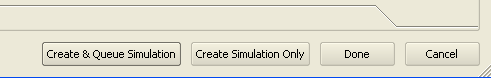 Save project
Step 4: Setting up Far field sensor
Go to Sensor> Far zone sensor





 Define first 3 D far zone sensor with increment 1 deg





In properties tab name is 3D FF and press Done
Similarly choose another Far field sensor for phi =0 deg with increment 1 deg and name it 2D 
  FF =   Phi 0 deg





 Similarly define another sensor for Phi=90 deg










 Go to Simulation Domain> FEM Padding  > define padding as shown and press Done










Note : Lower Z=0 cm will make wave guide port valid. This is required so that Waveguide port end on boundary
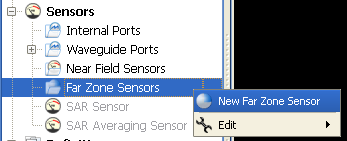 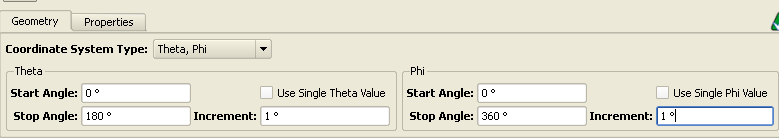 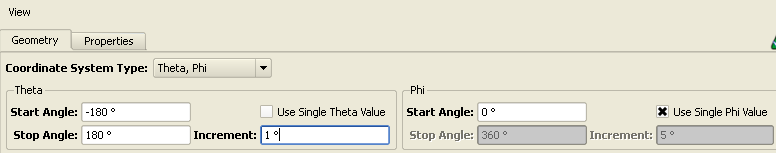 Save project
Go to Simulation > Create a new FEM simulation

Chose Simulation id=000001 under simulation result to reuse. This will load the all simulation setting  of Simulation id=000001 




Go to Frequency plan>Field Storage. Chose User defined frequencies. After this project will be Valid





Click Create and run simulation at bottom of the FEM simulation GUI
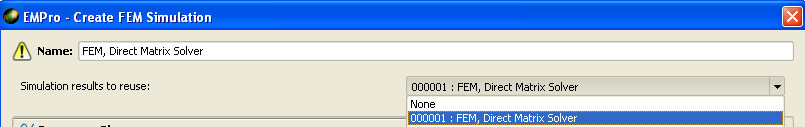 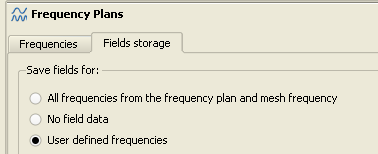 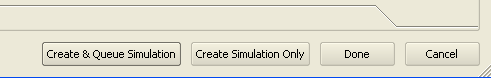 Step 6: Viewing Results
A. Port Results
Double click results Tab at the right side of GUI



This will open result window
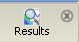 Right Click
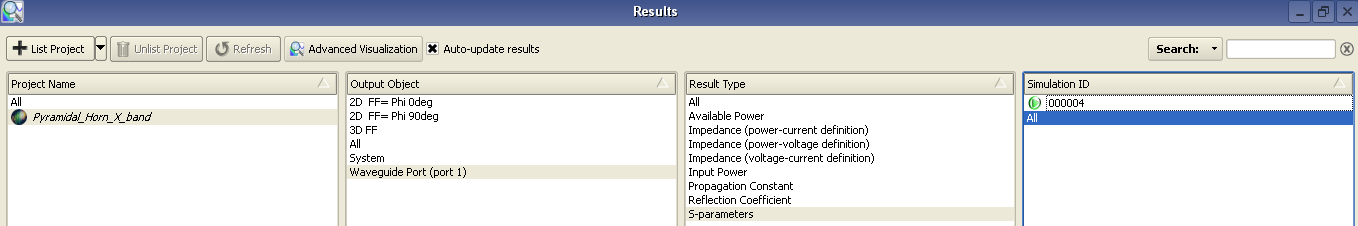 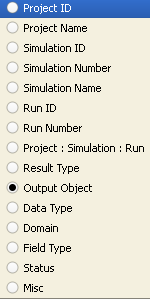 S Parameter
Choosing S parameter from Result type will list two plots: Discreet and Frequency
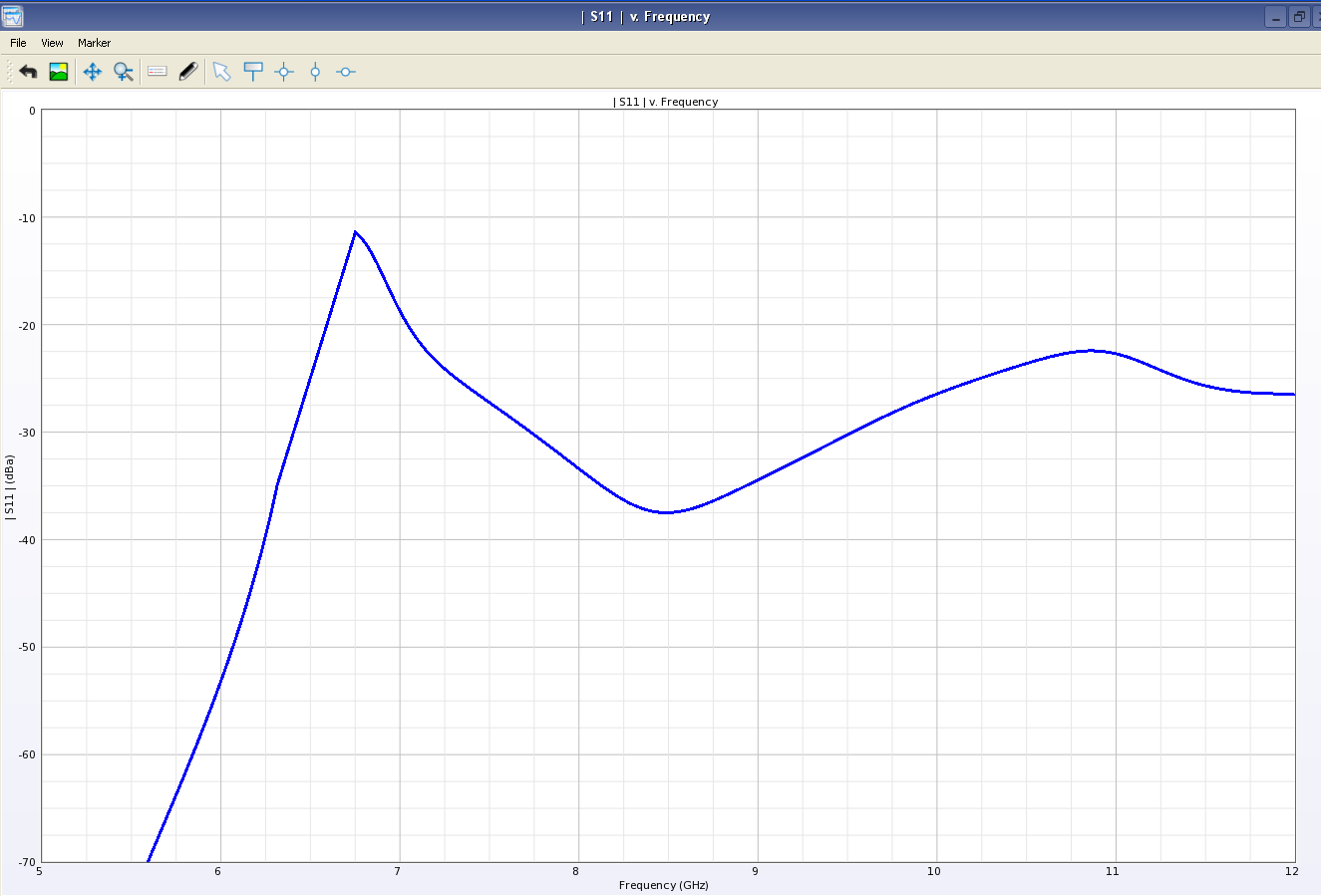 Frequency: Results in Plot
Propagation Constant
Choosing Propagation Constant from Result type will list two plots again: Discreet and Frequency
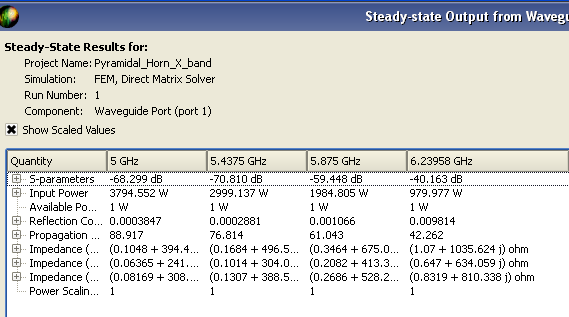 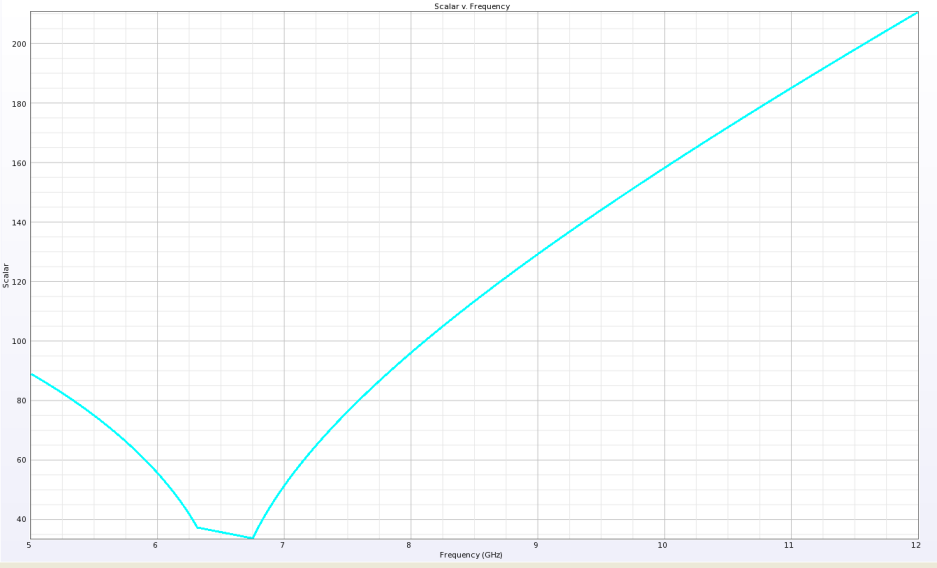 WR 90 Cutoff
Discreet: Results in Tabular form 
For different frequencies
Frequency: Results in Plot
B. Radiation results- 3D plot
From Result window Choose 3D FF ( 3D Far field sensor defined earlier) and click E field under result type






 This will load E Field Post processing GUI at the bottom








 After Choosing frequency of interest click Apply, this will load 3D plot in GUI for desired frequency
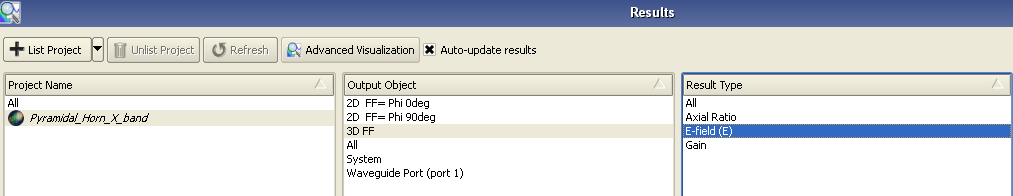 Click to choose frequency
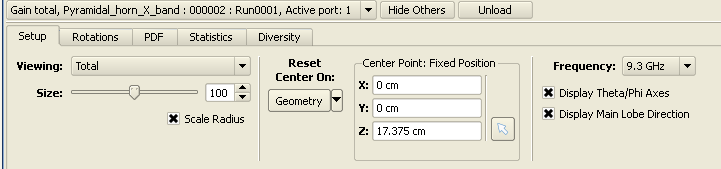 E plot at 9.3 GHz











Size and location control
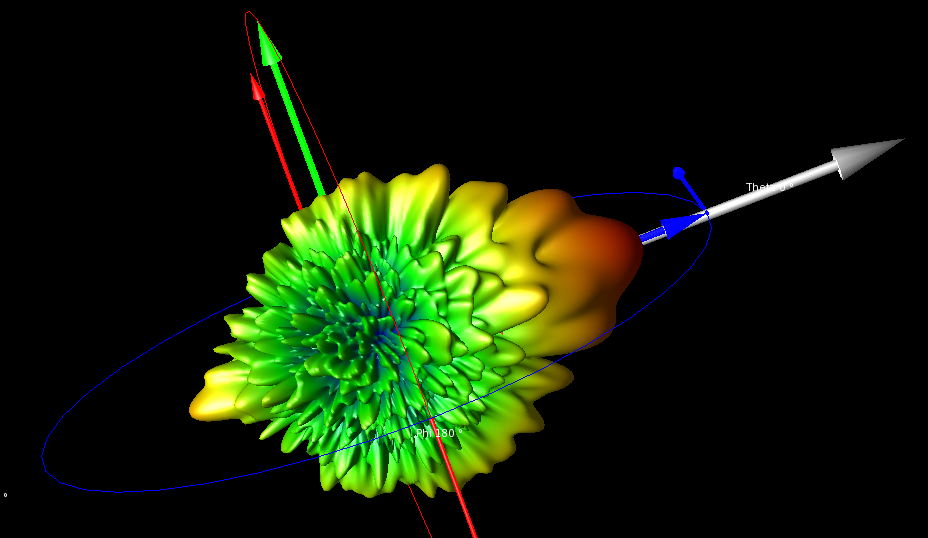 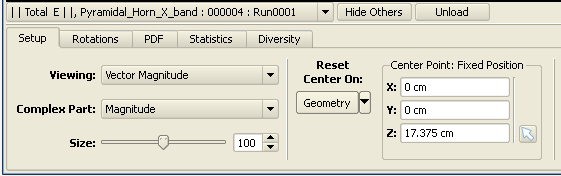 Location of the plot control
Size control
Similarly from result window click to load Gain plots

Gain values can be seen from Statistics after choosing the desired frequency
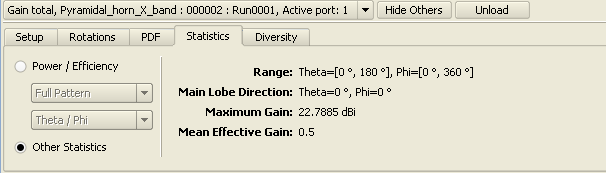 C. Radiation results- 2D plot
Choose 2D Plot under Object type and Gain Under Result type





Chose Create line Graph





 This will open Create graph GUI. Chose Polar plot and frequency of interest( say 9.3 GHz) click View
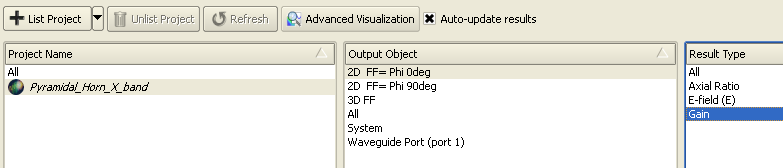 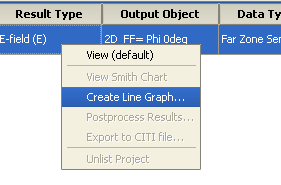 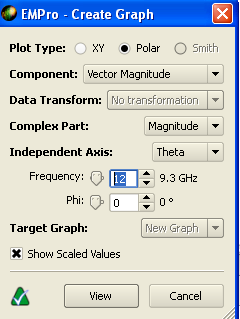 2D polar Gain plot in phi=0 deg plane for 9.3 GHz is loaded











 Similarly Plot for Phi =90 deg can be seen if 2D FF= Phi 90 deg is chosen
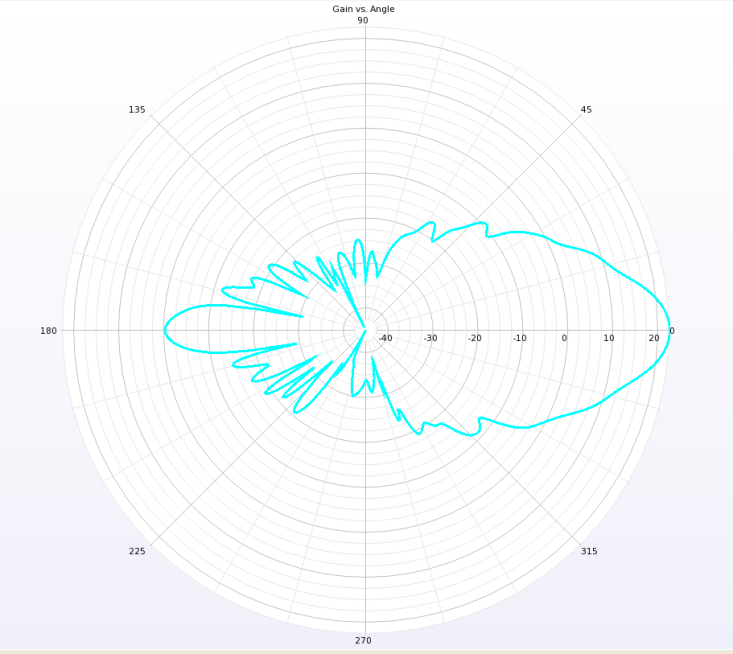 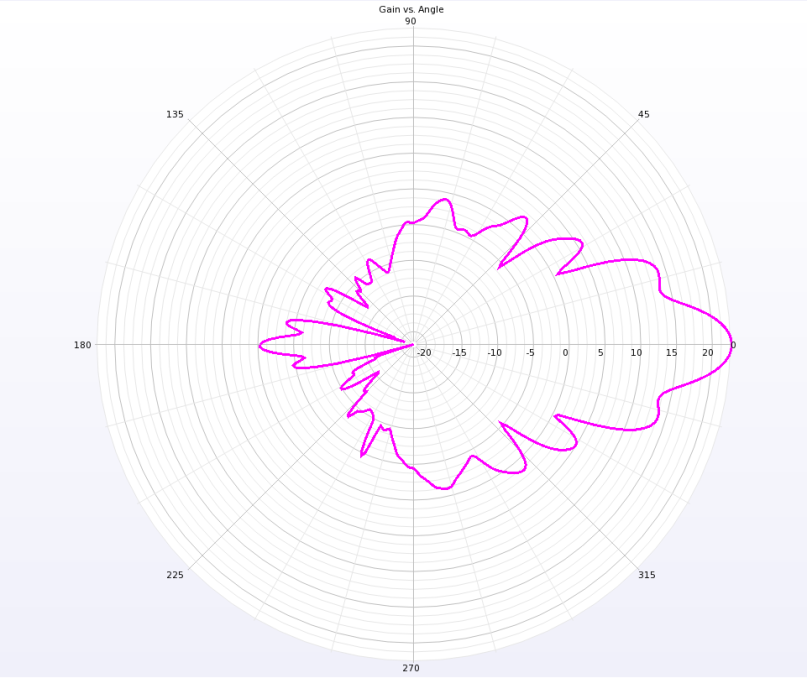